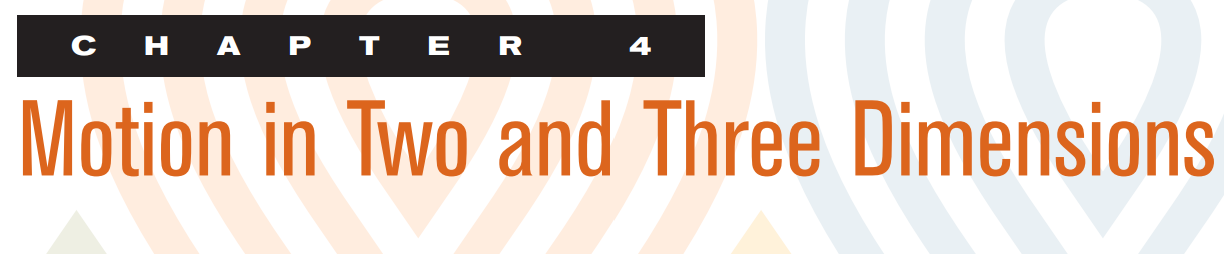 FUNDAMENTALS  OF  PHYSICS( 10th  edition )- HALLIDAY & RESNICK
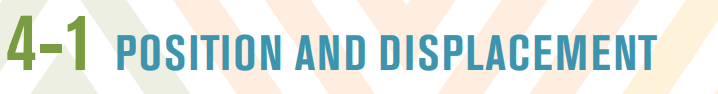 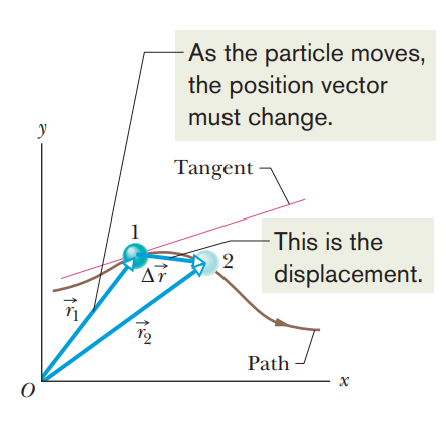 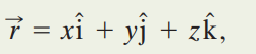 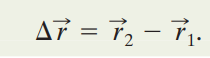 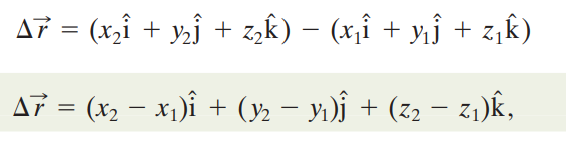 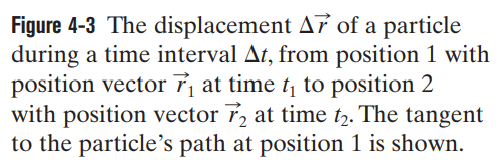 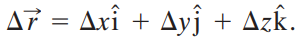 Example 1
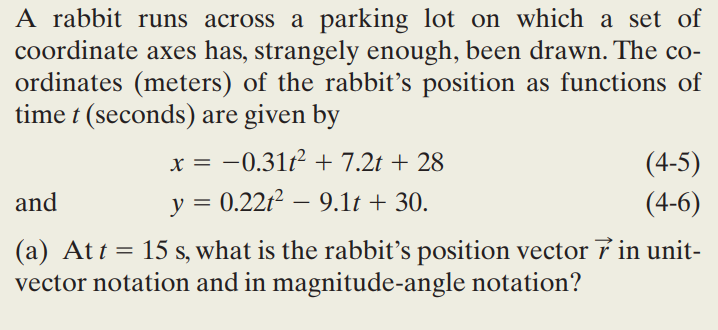 The Answer
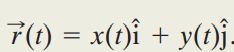 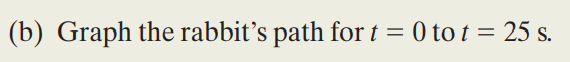 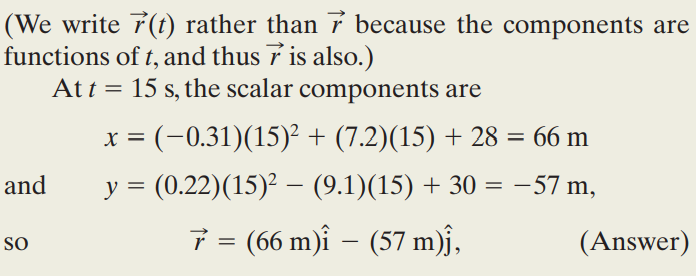 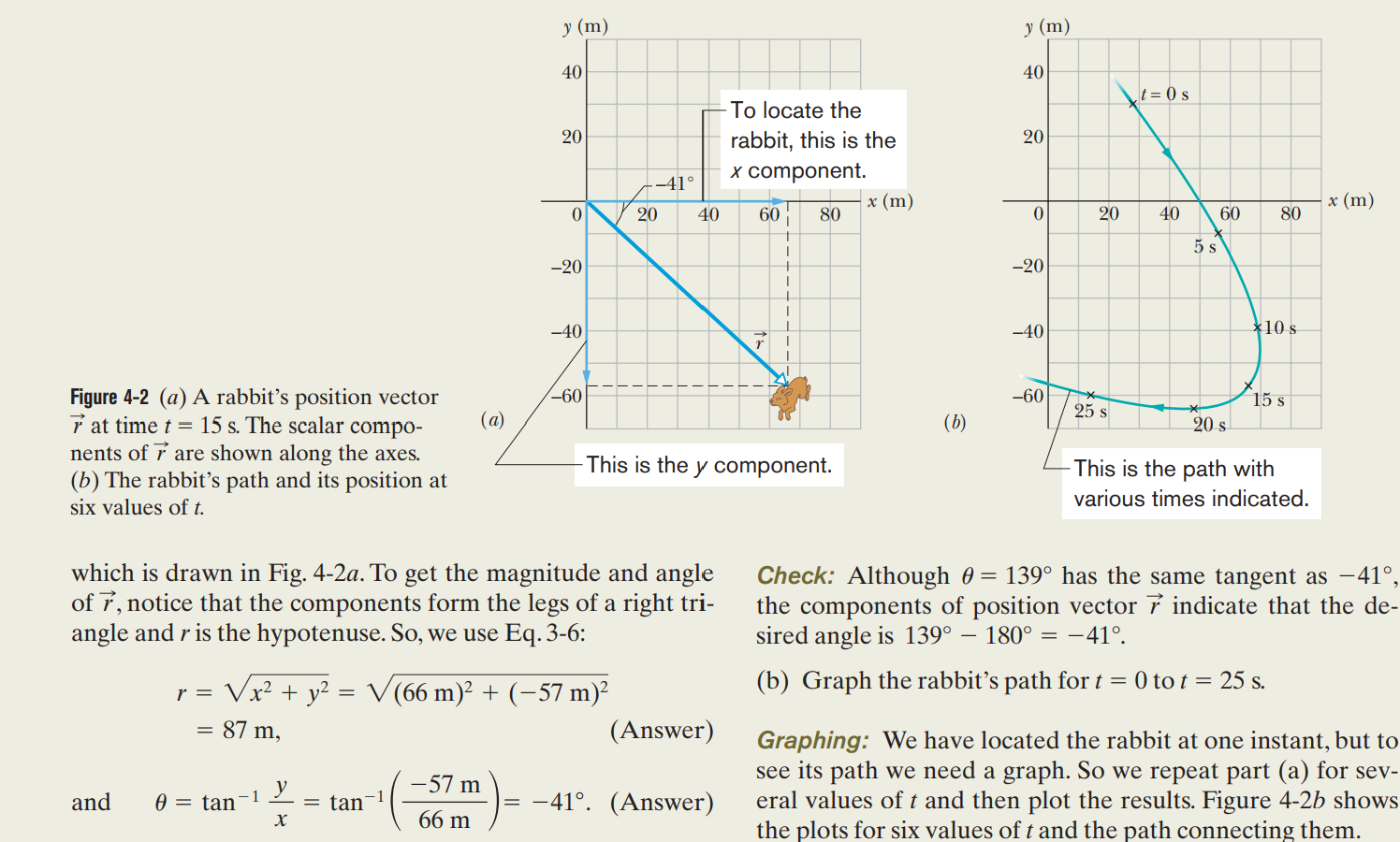 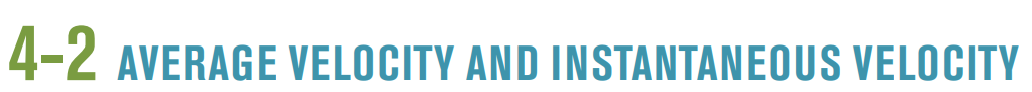 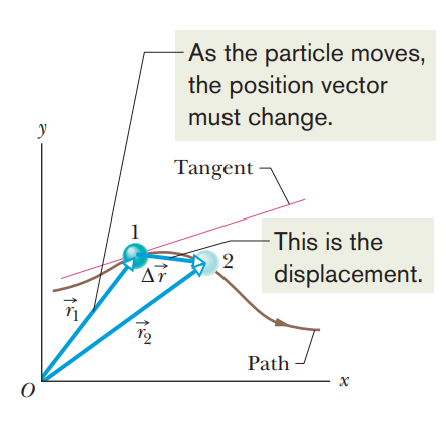 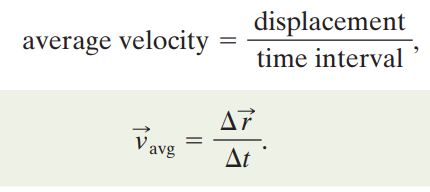 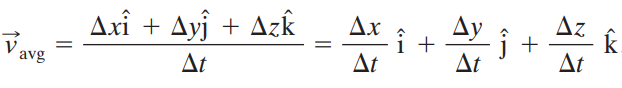 Example 2
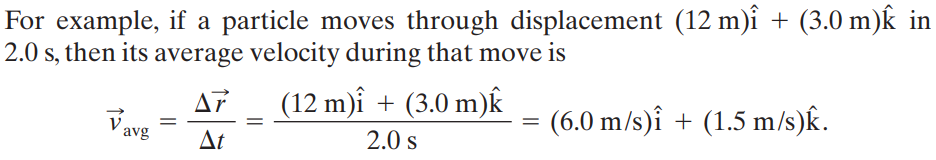 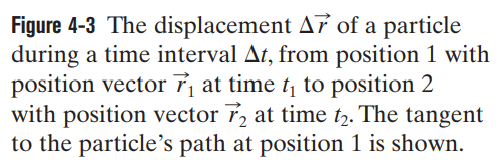 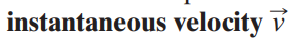 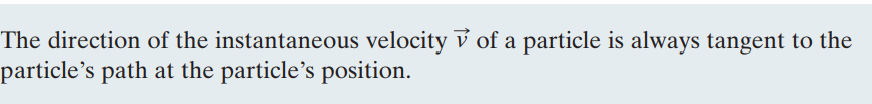 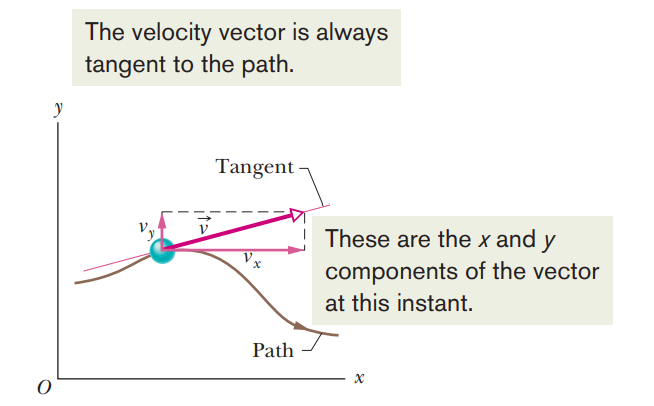 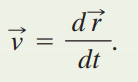 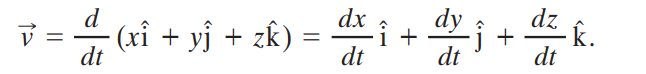 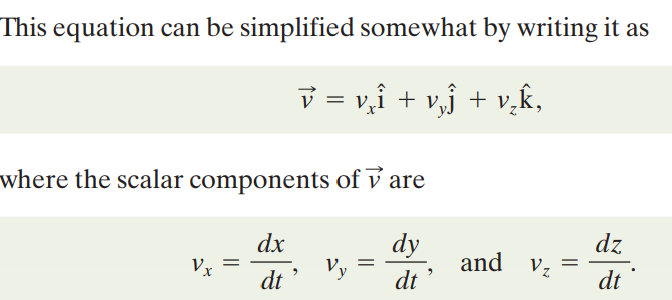 Example 3
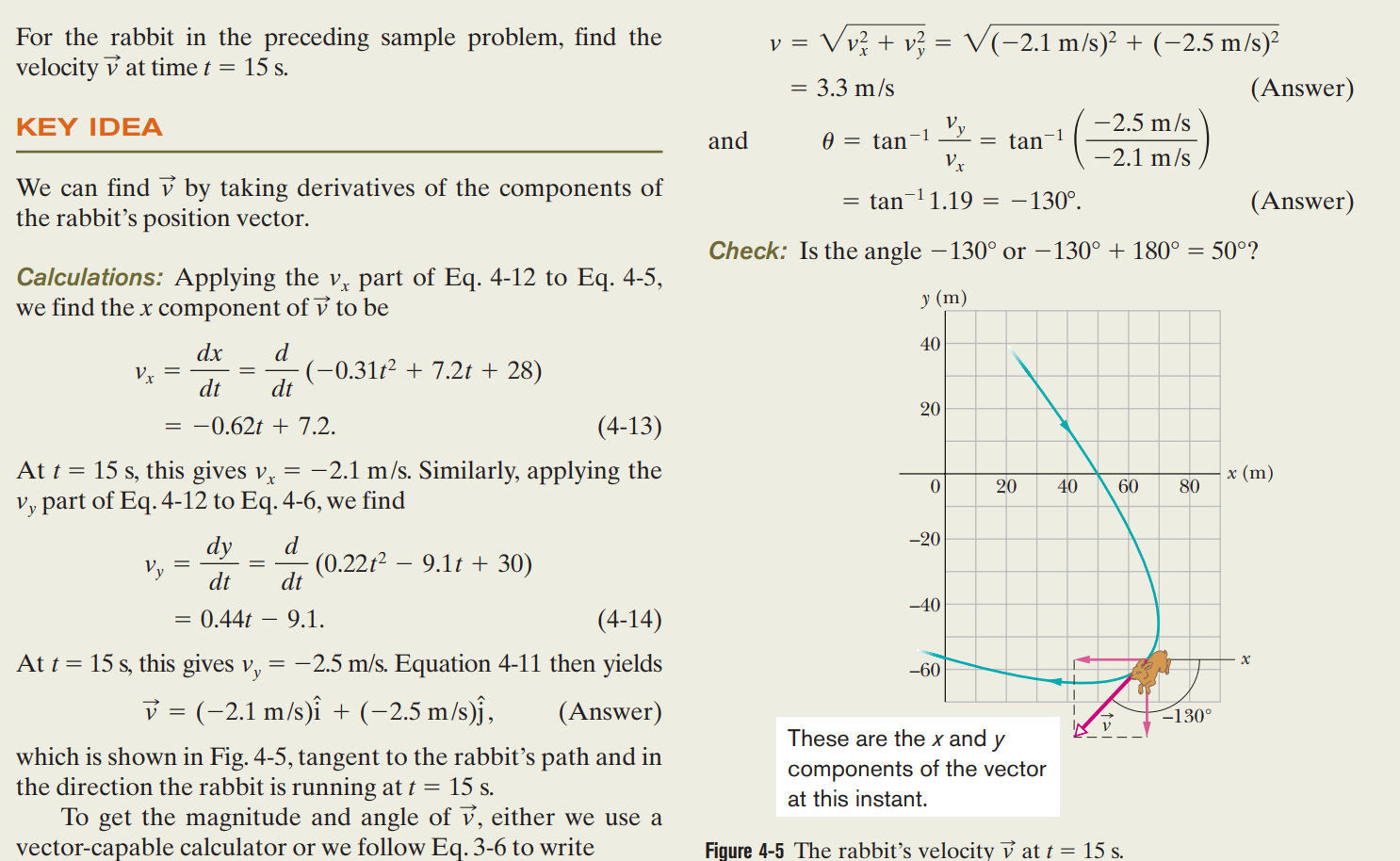 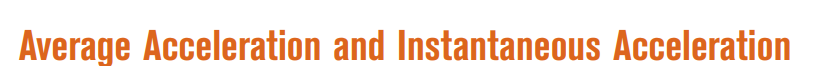 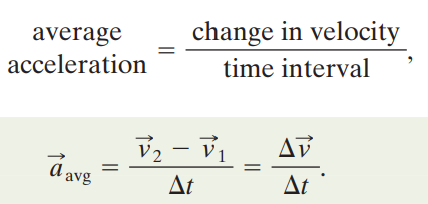 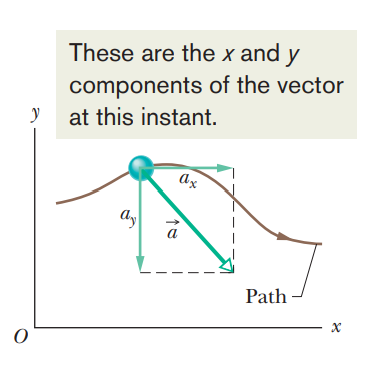 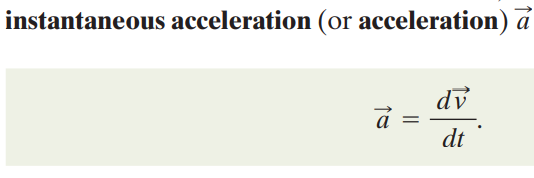 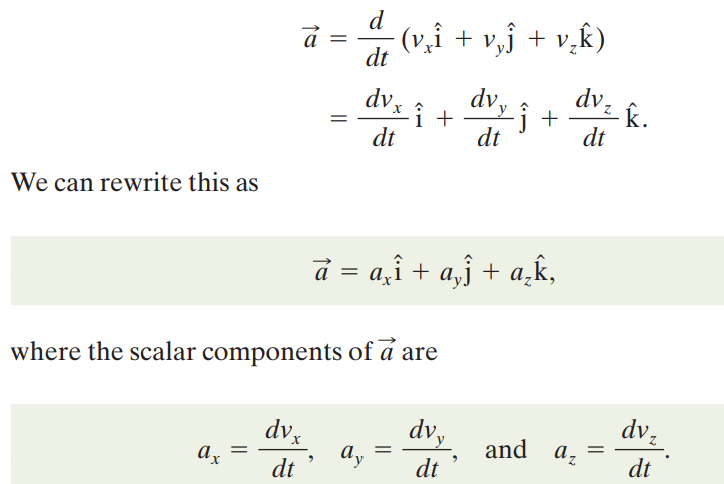 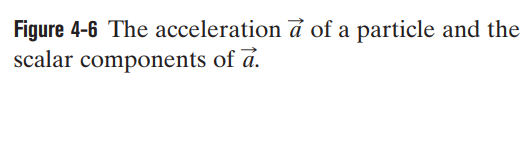 Example 4
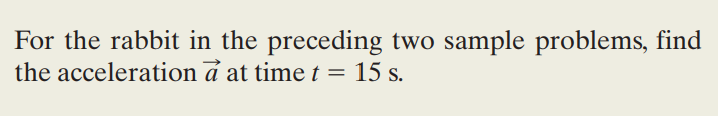 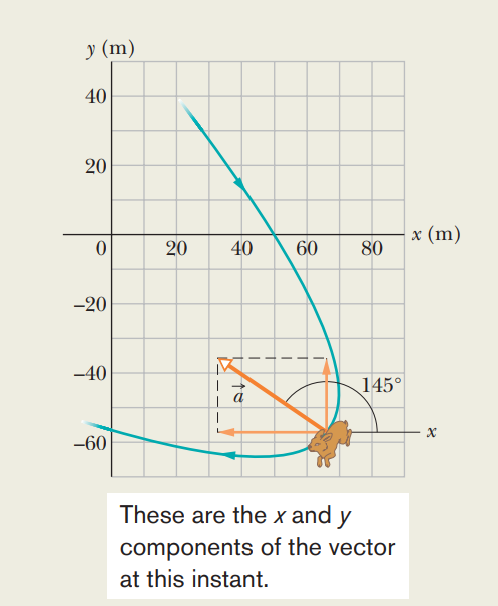 The Answer
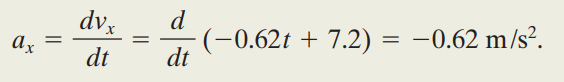 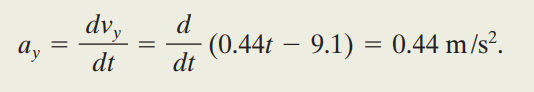 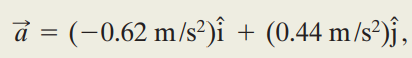 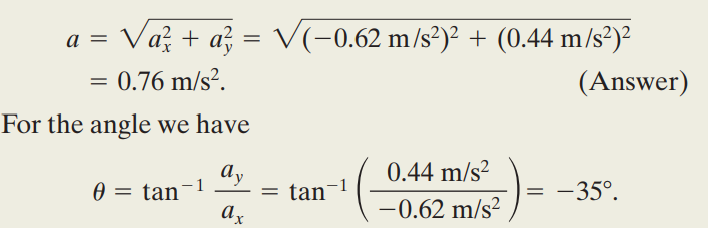 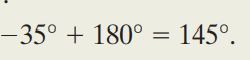 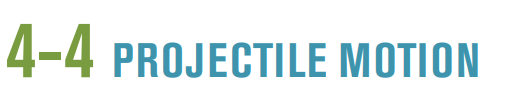 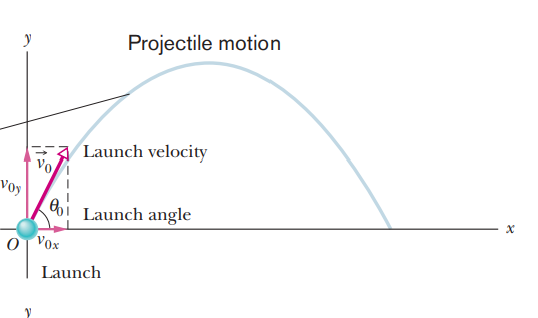 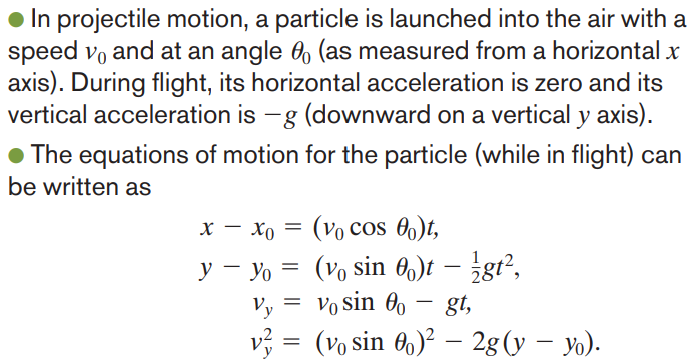 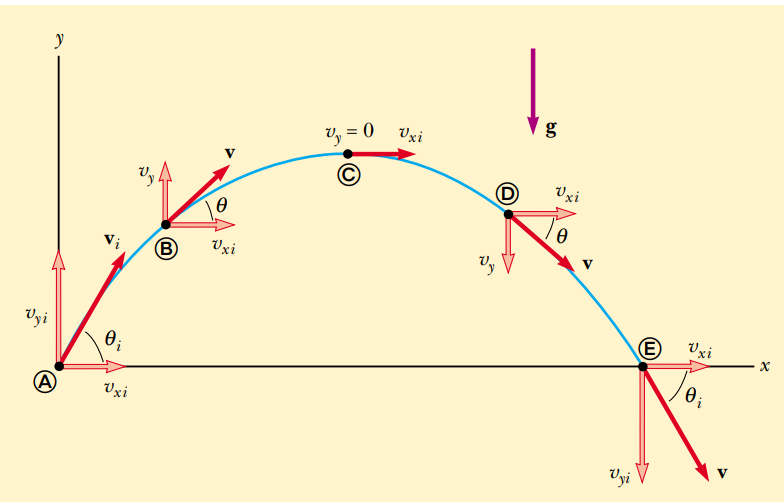 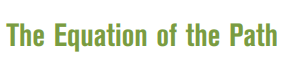 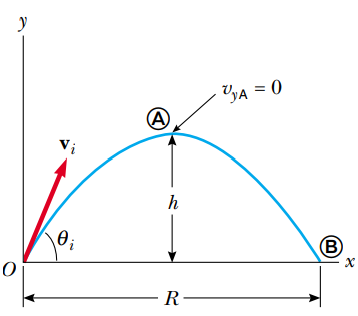 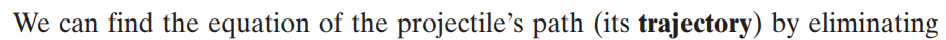 t between these two equations:
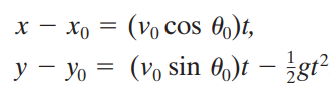 we obtain:
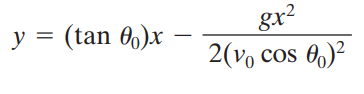 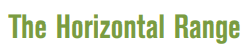 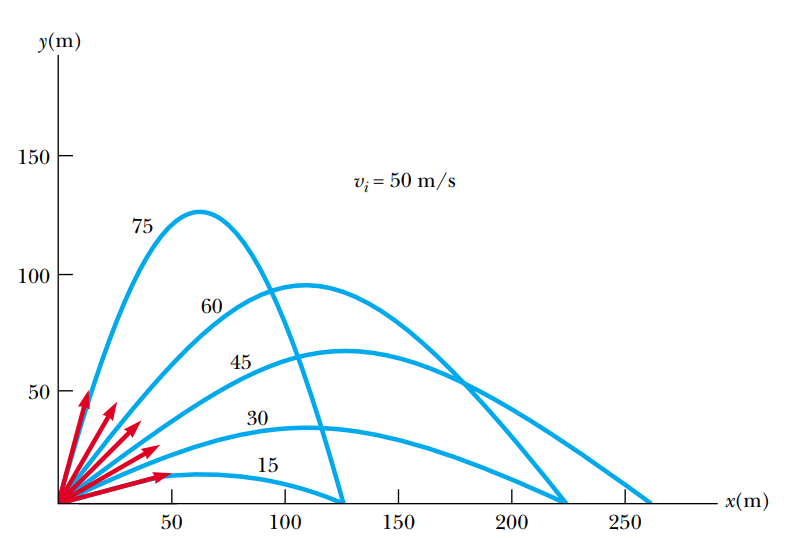 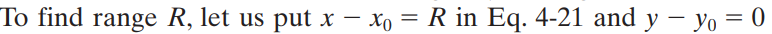 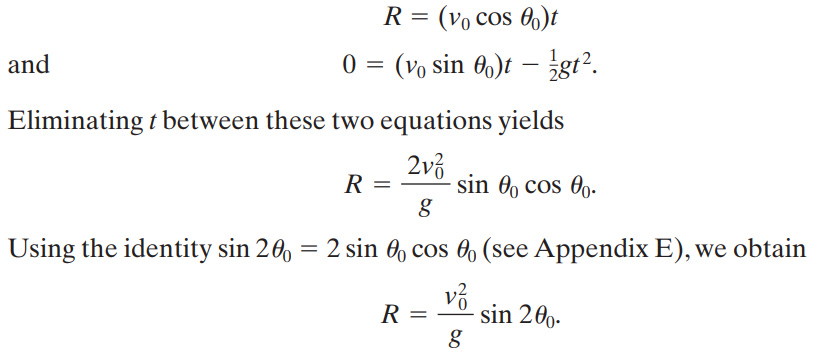 Example
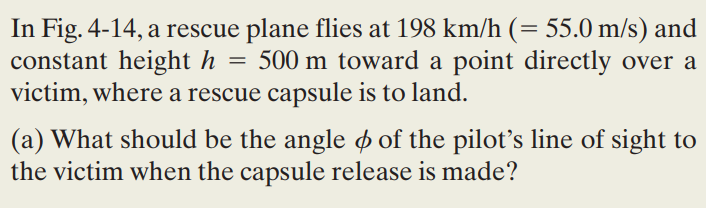 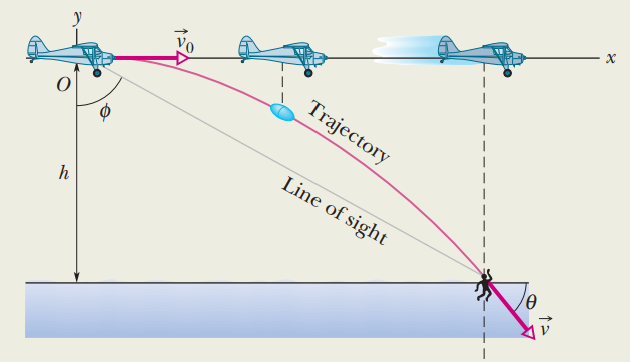 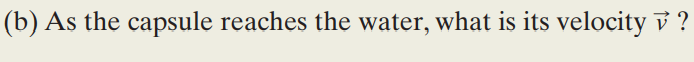 The Answer